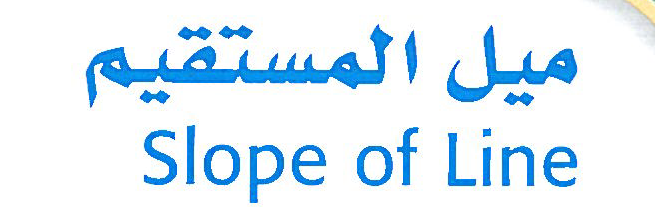 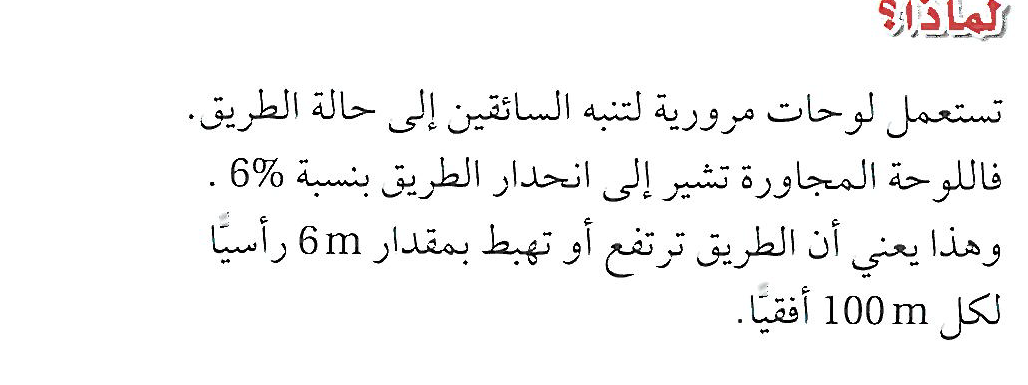 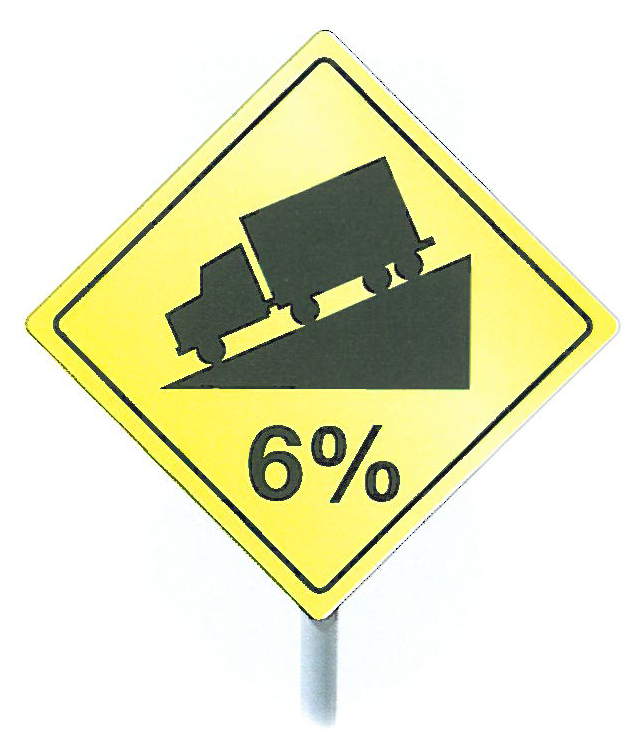 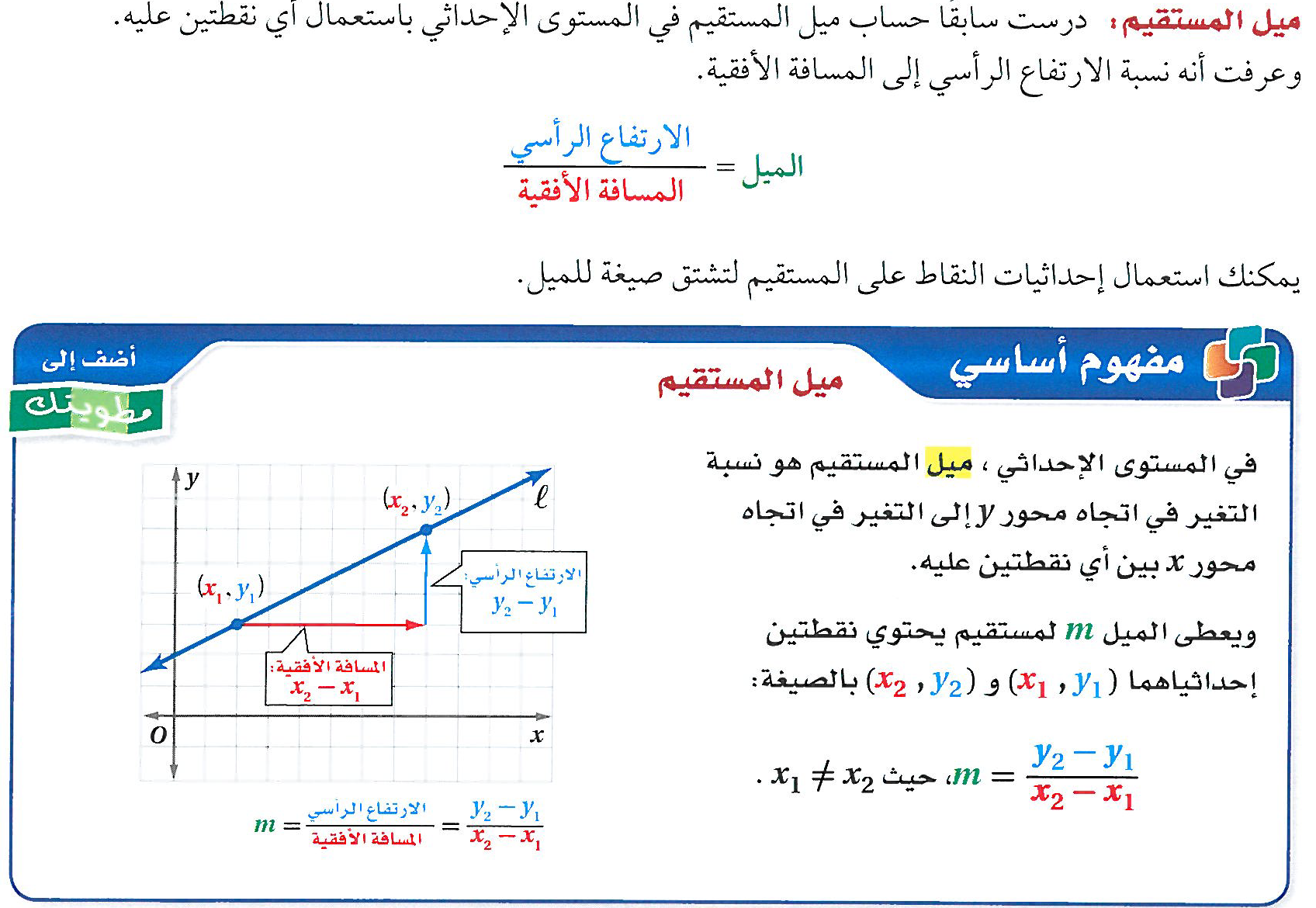 مثال : تأكد صـــــــــ113
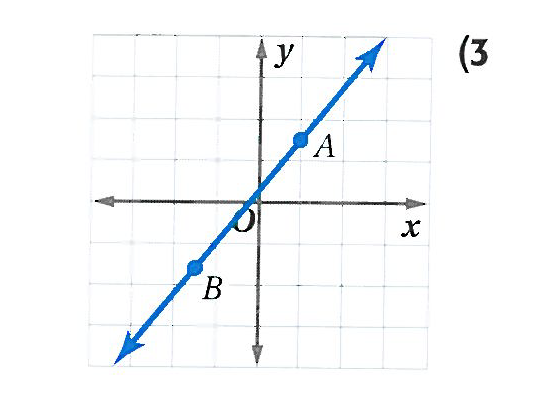 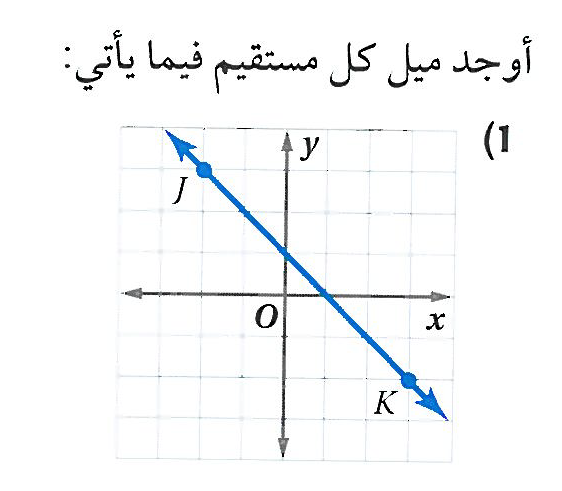 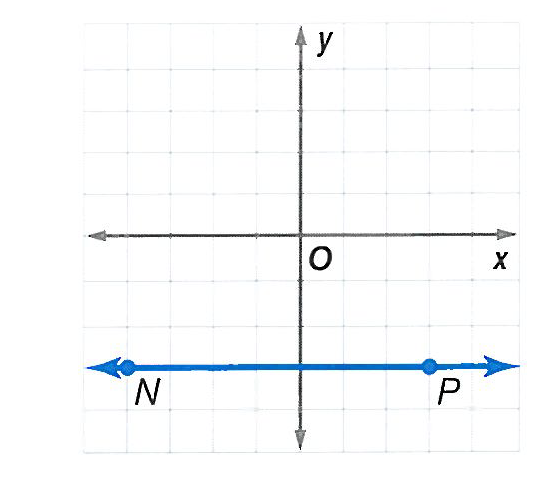 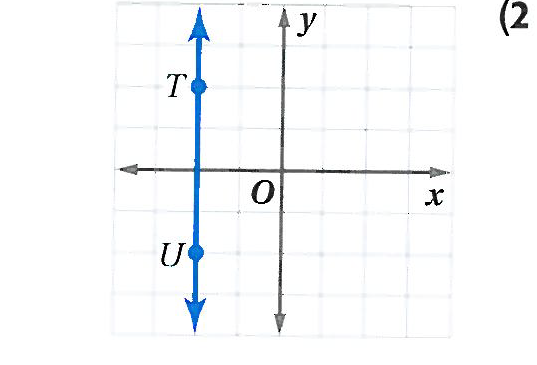 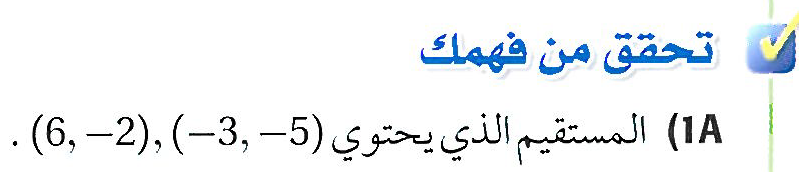 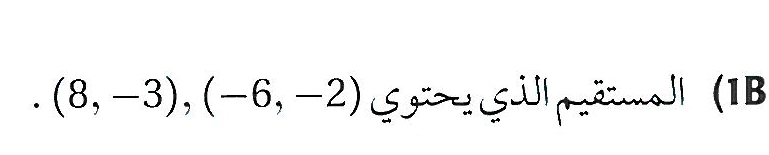 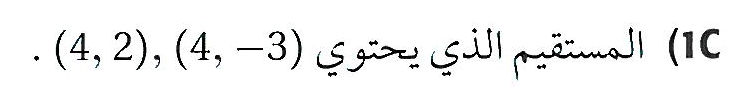 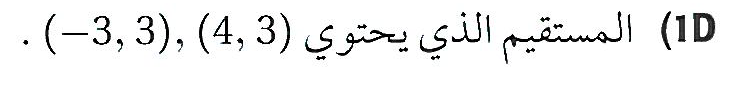 الواجب
تدرب 12-13-14 صــــــــــ
15-16-19-20 صـــــــــ114